Welcome to the Berkeley Lab Physics in and Through Cosmology Virtual Workshop!
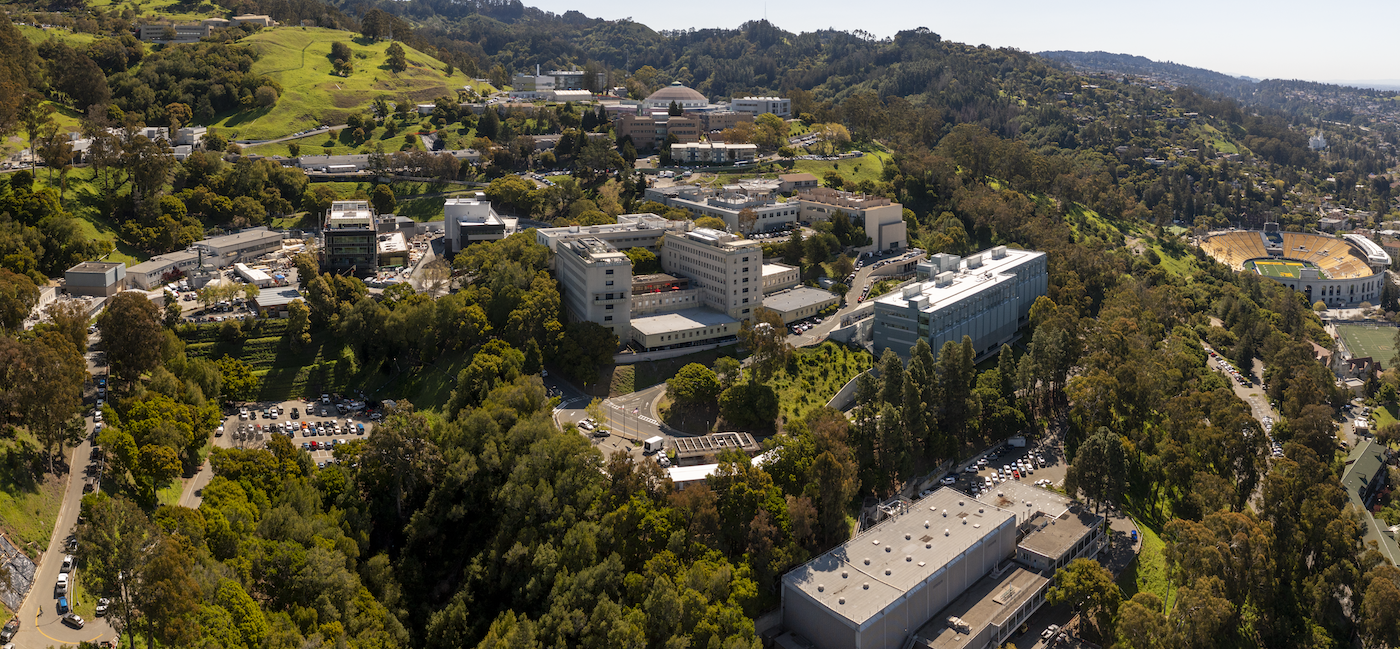 Tony Spadafora
Division Deputy, 
Physics Division
1
Established in  1931
E. O Lawrence and the 184” cyclotron (circa 1940).
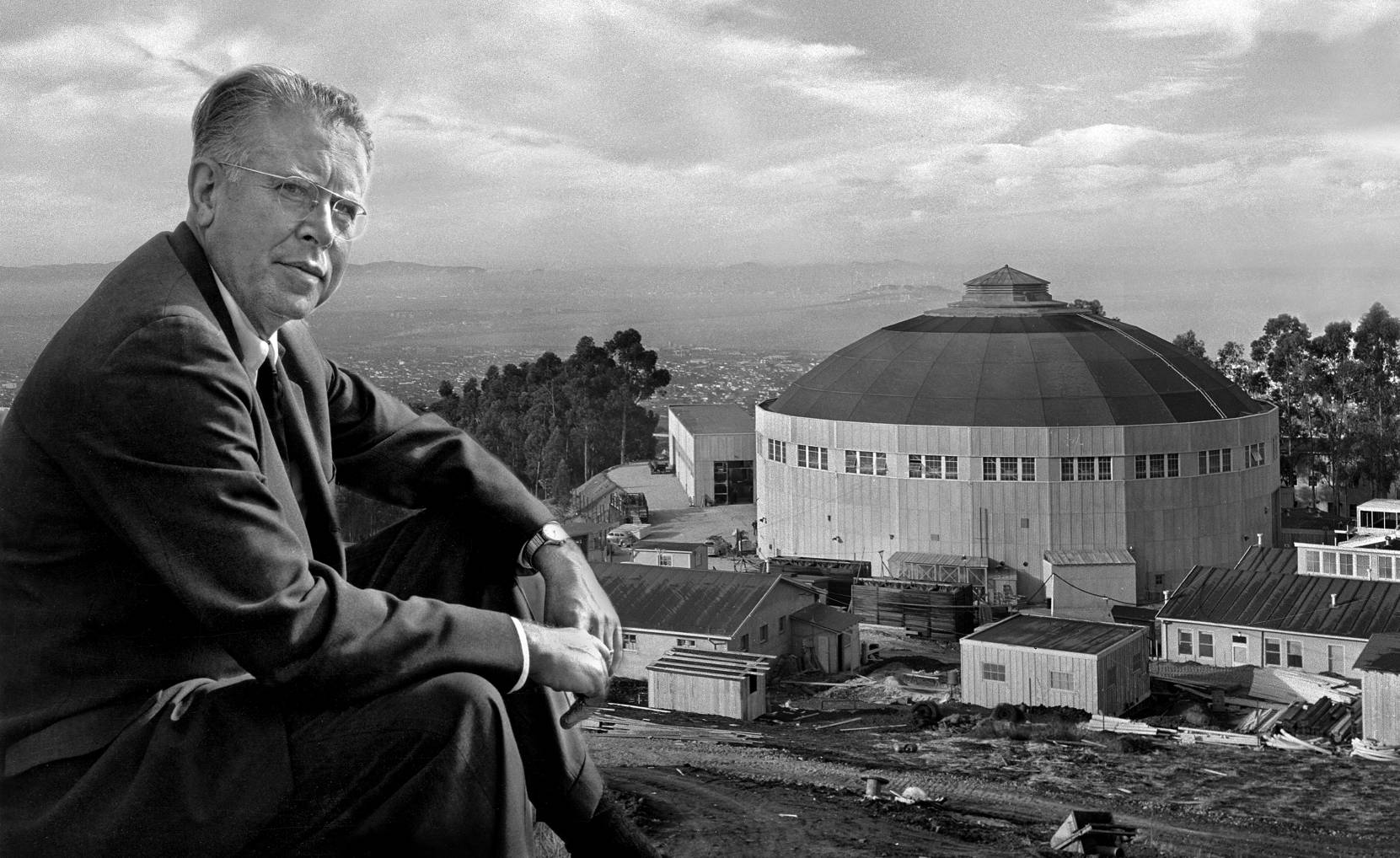 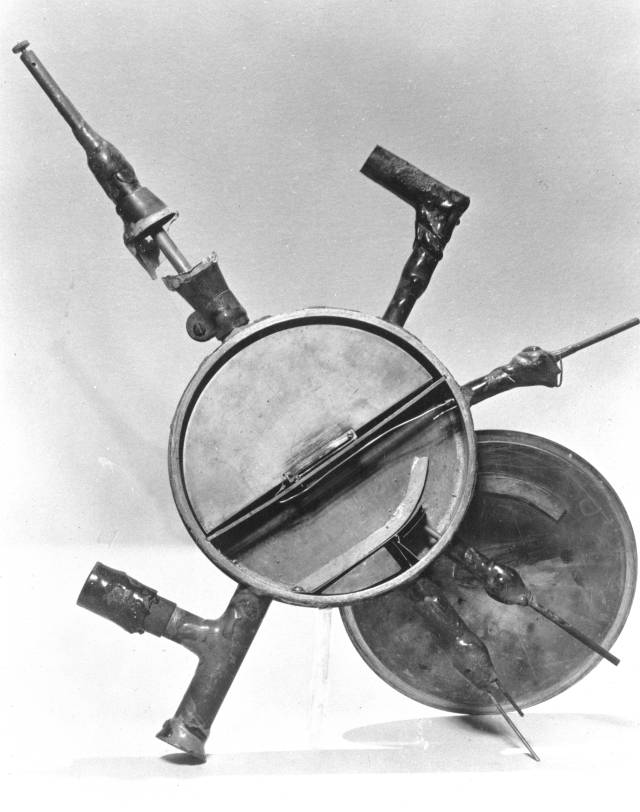 The small seed from
which Big Science grew.
2
Berkeley Lab by the Numbers
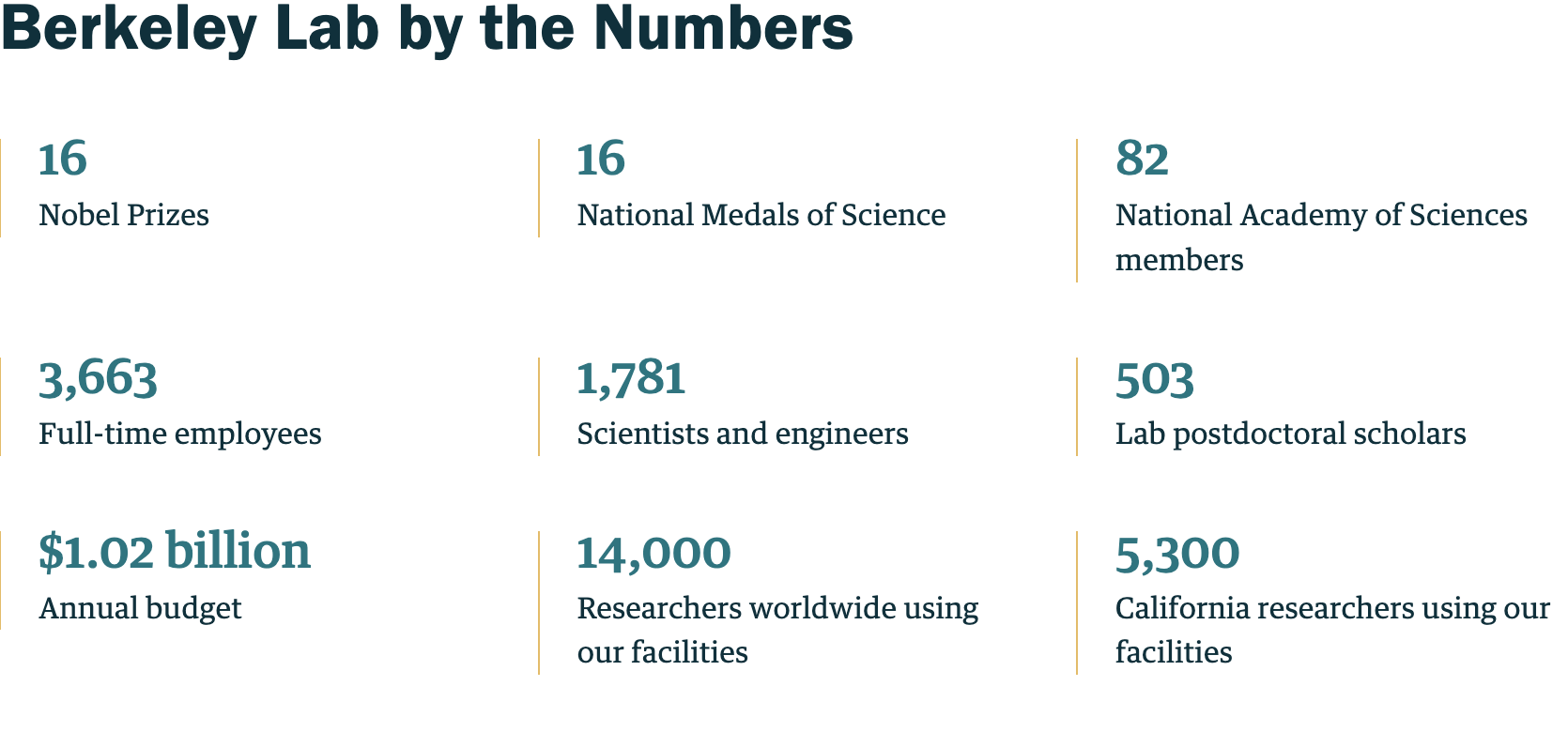 16 Nobel Laureates
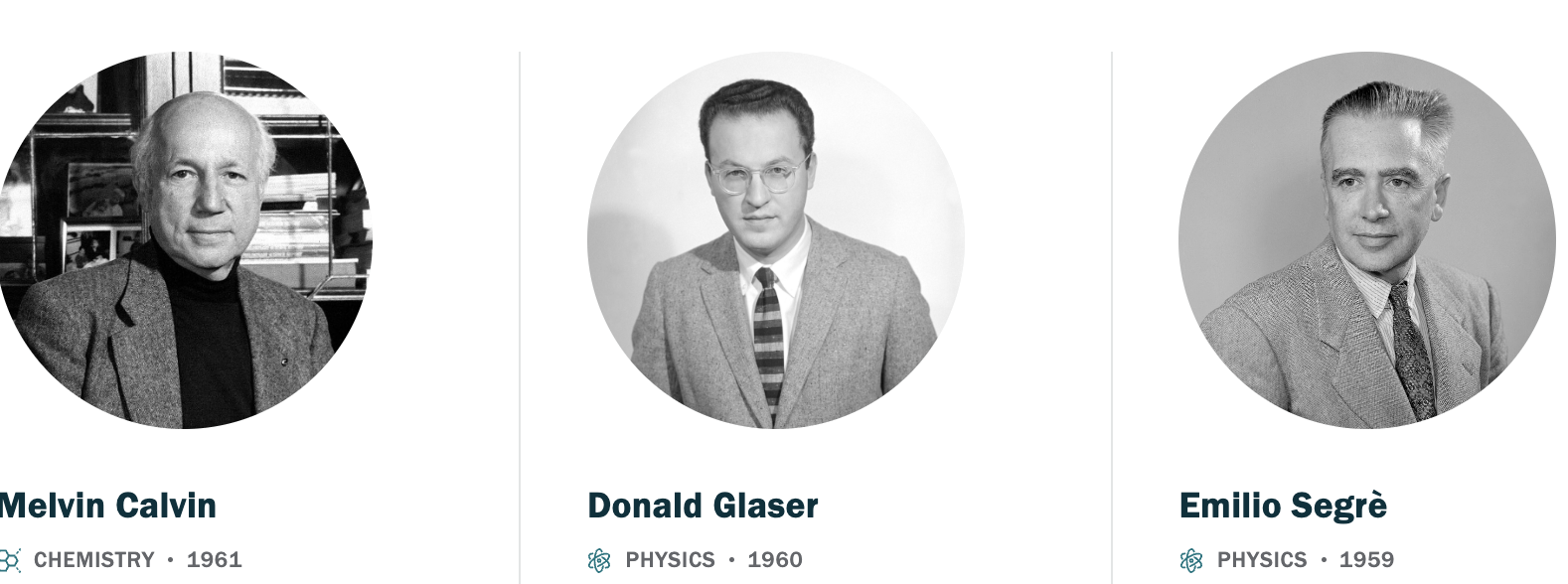 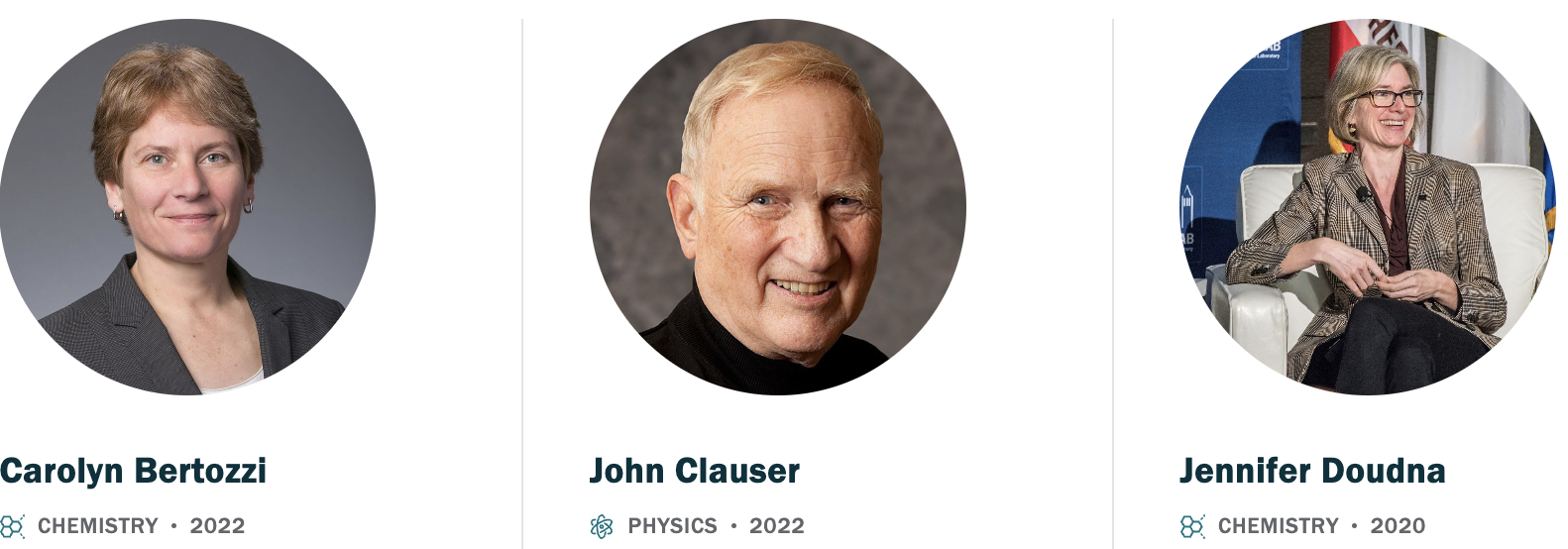 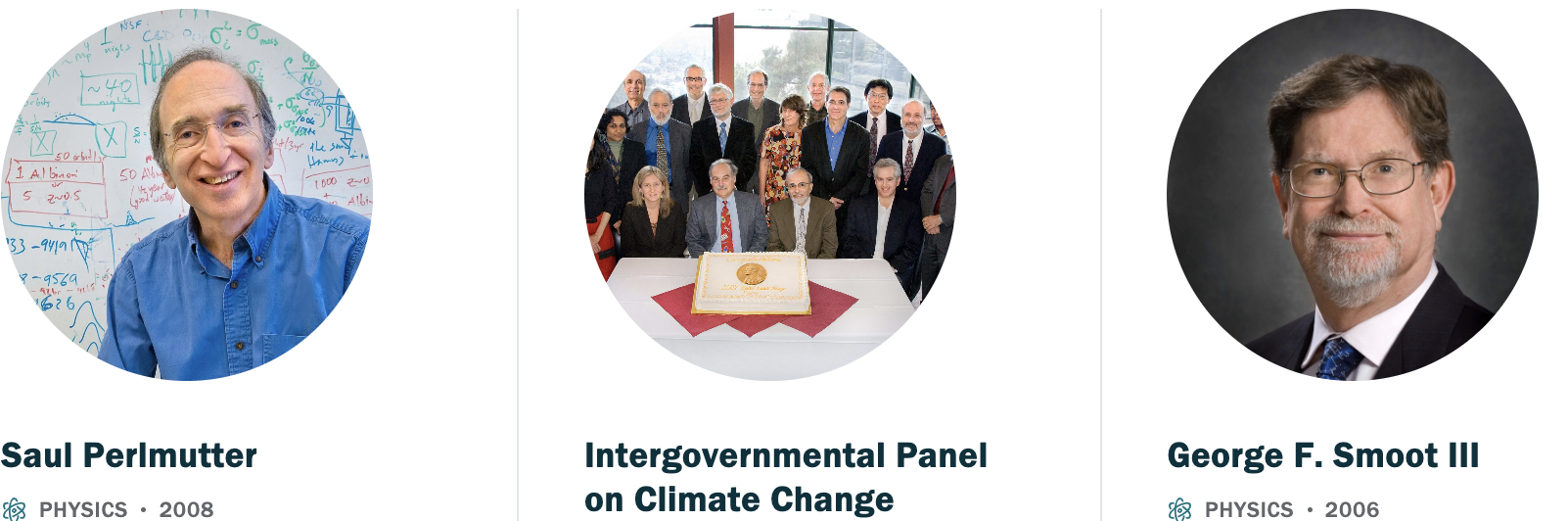 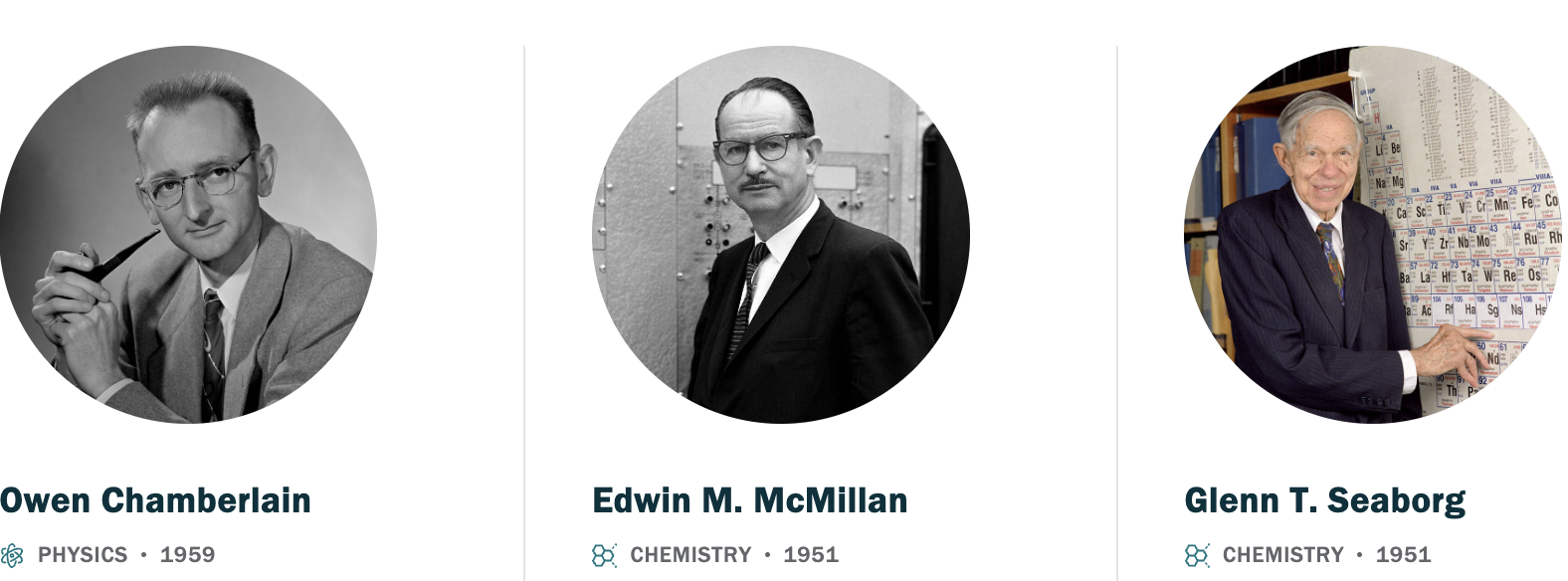 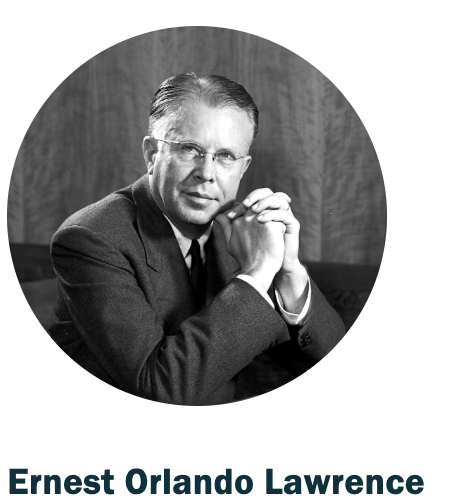 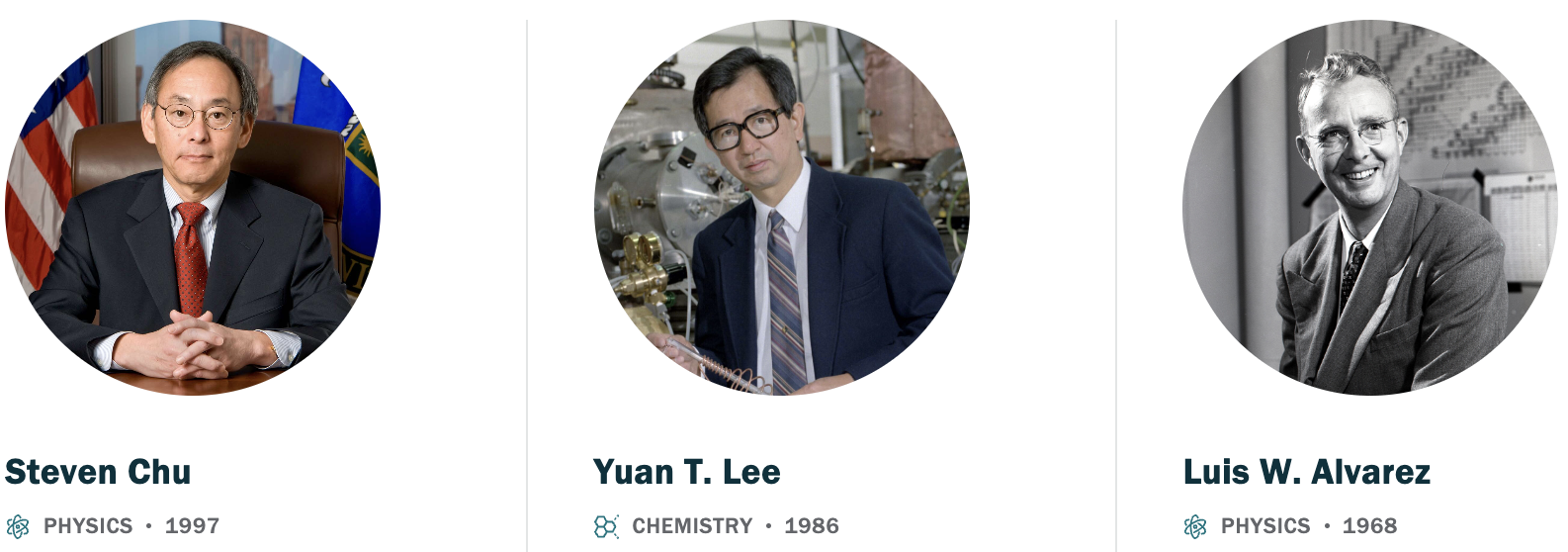 Basic Research in many areas
Discovery Science
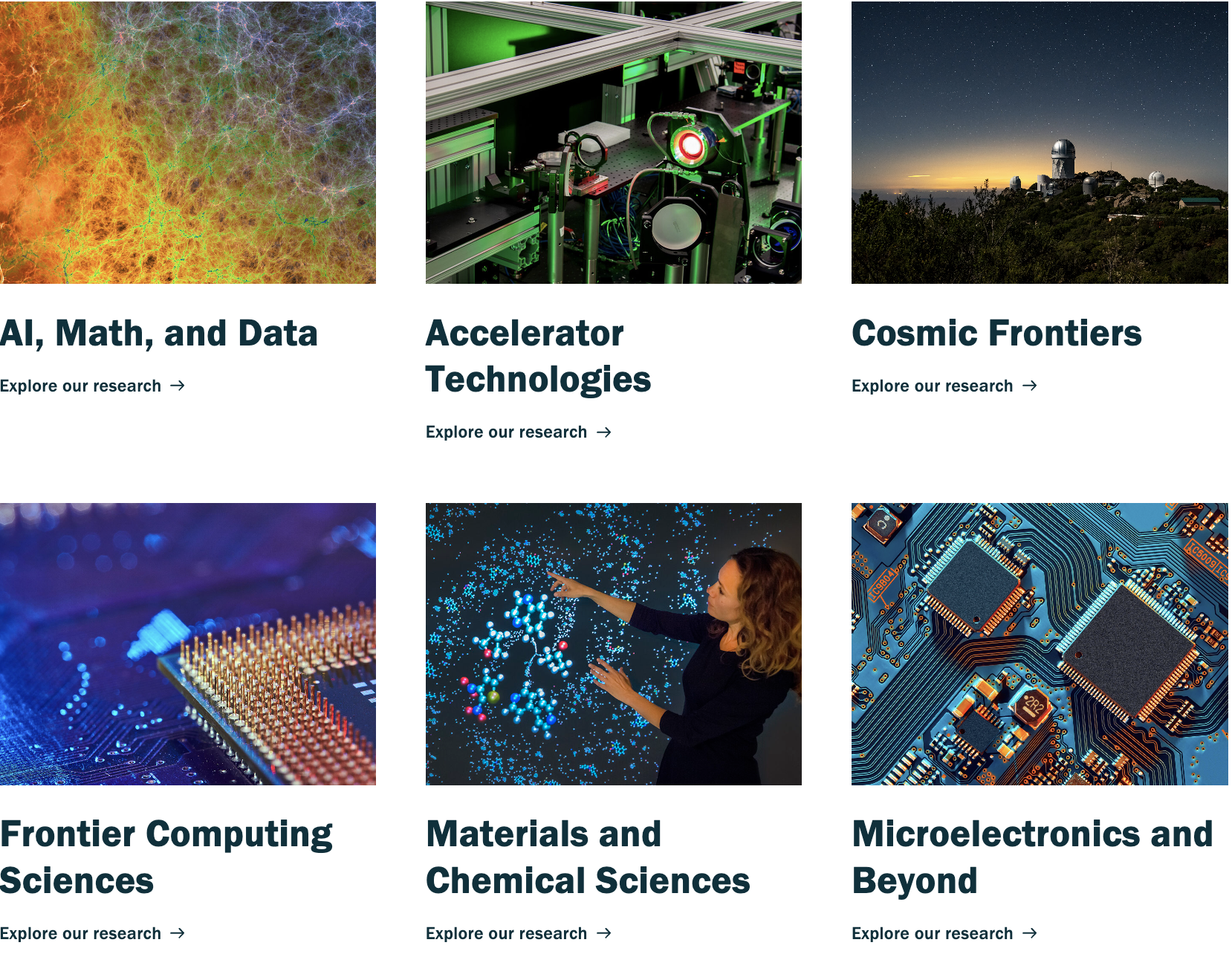 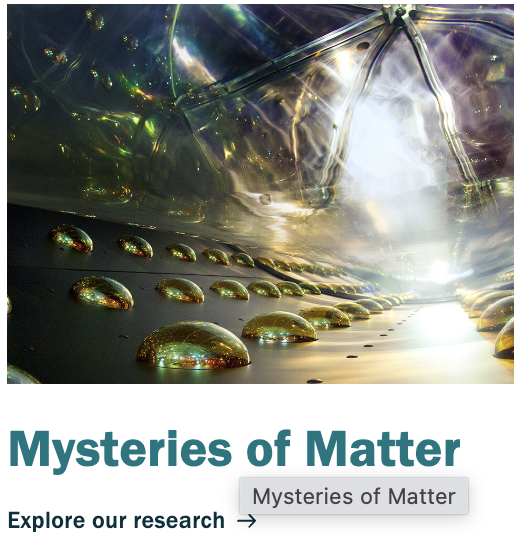 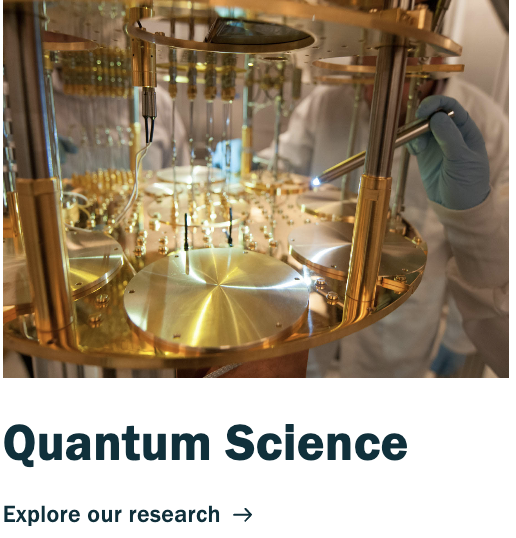 5
Energy and Environmental Research
Healthy Earth and Ecological Systems
Clean Energy
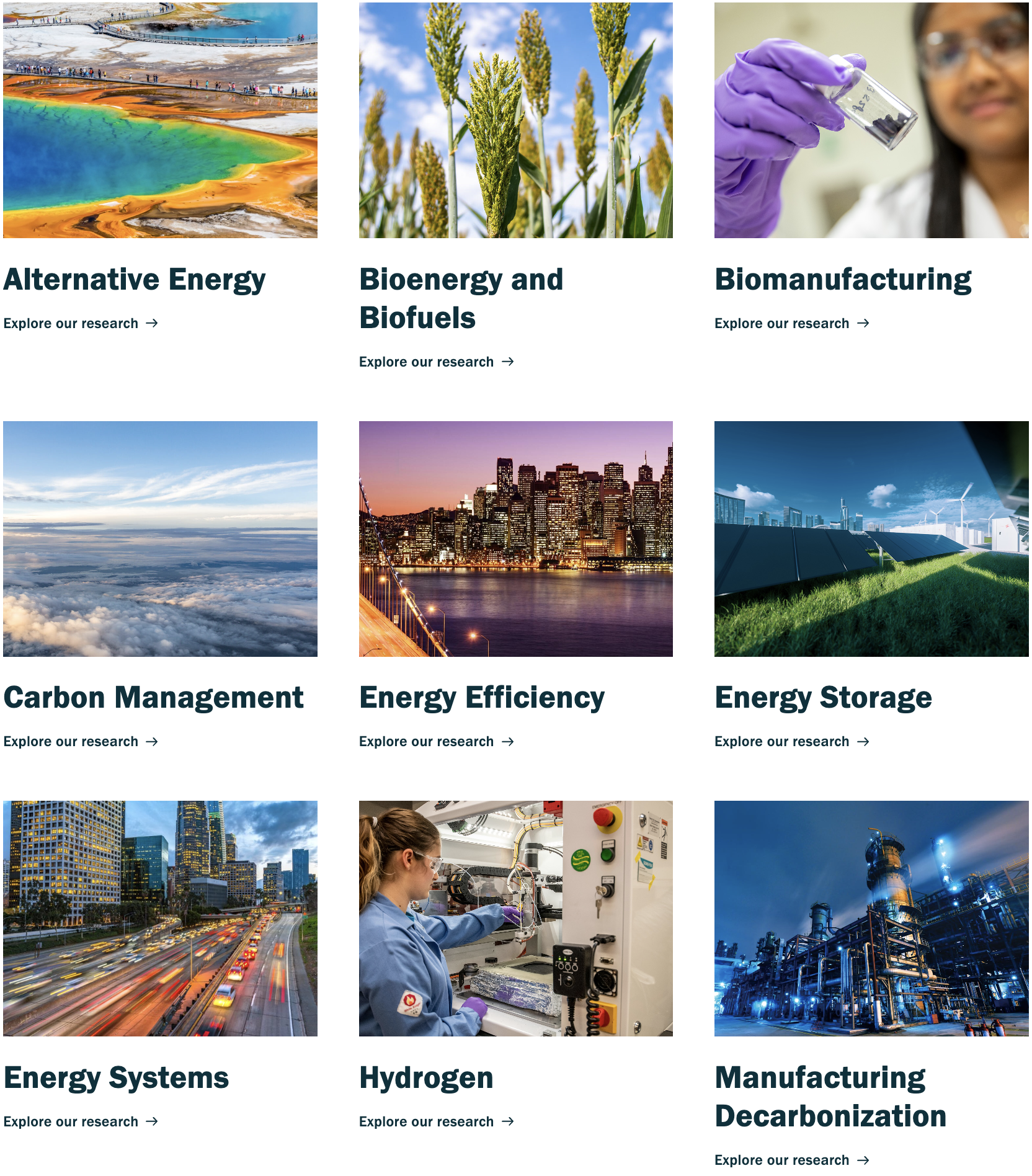 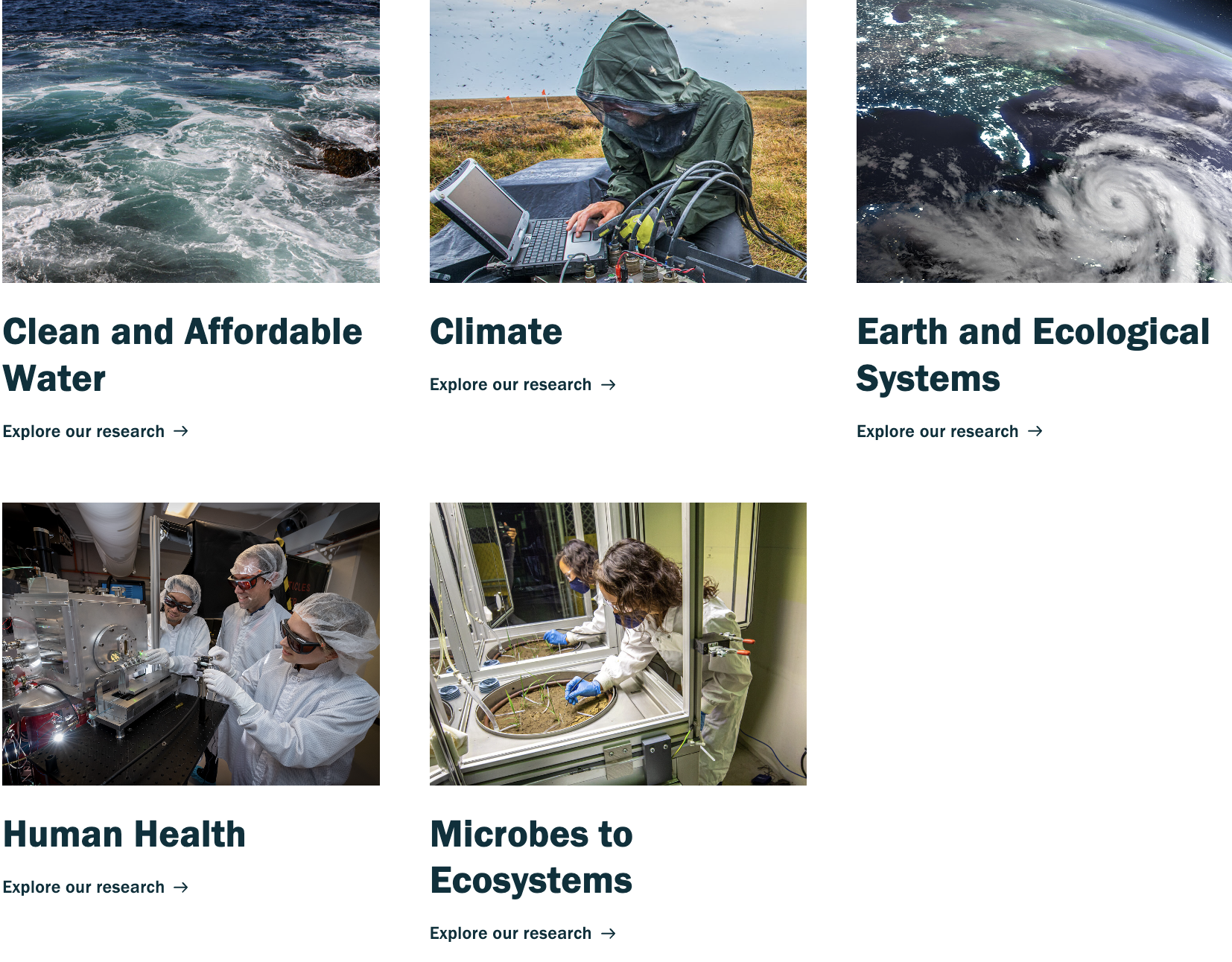 6
World-Class User Facilities at Berkeley Lab
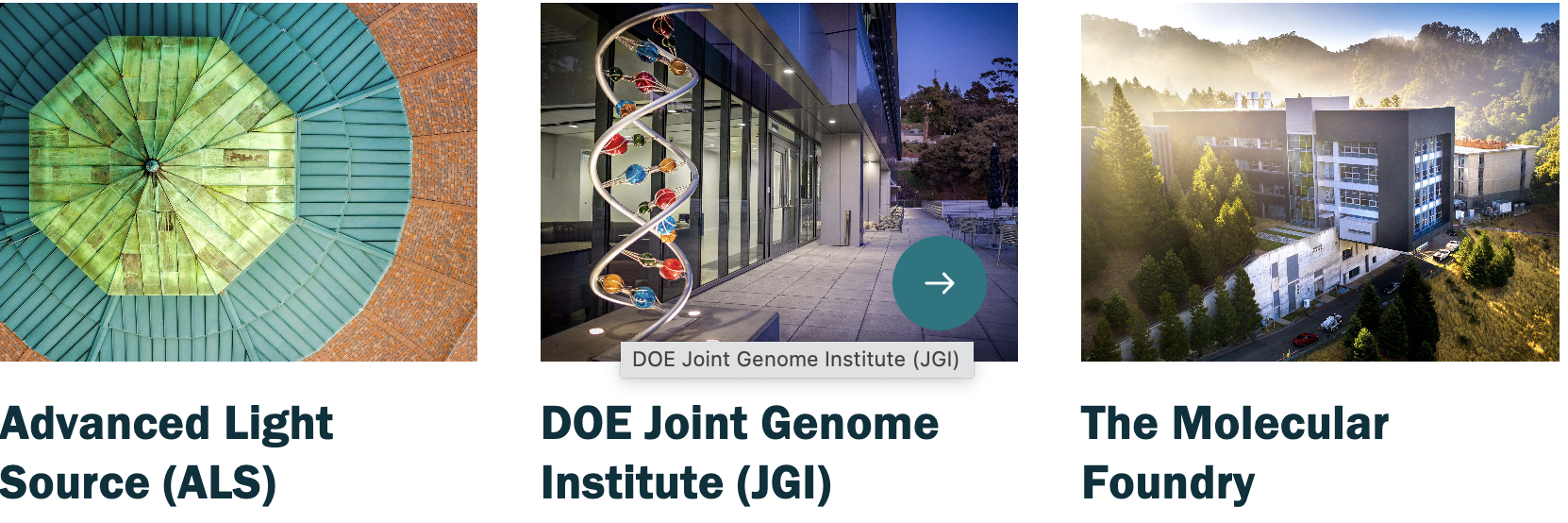 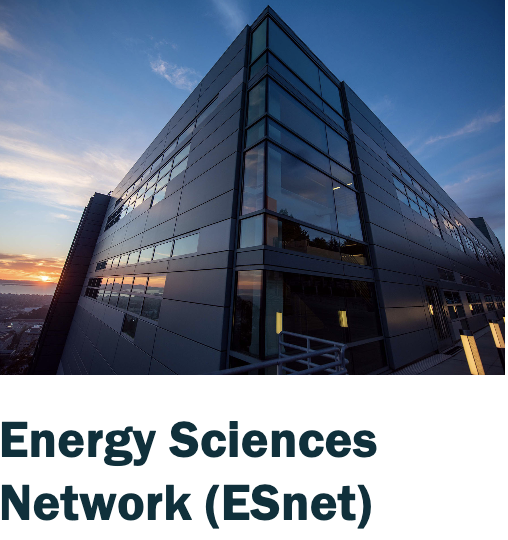 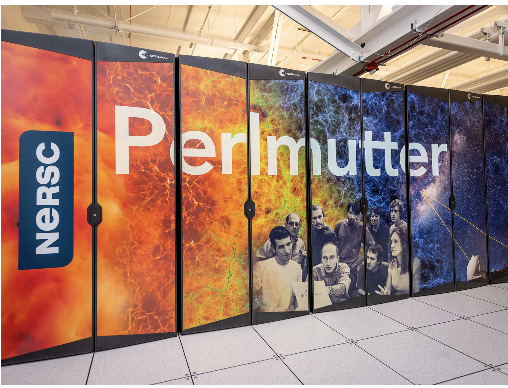 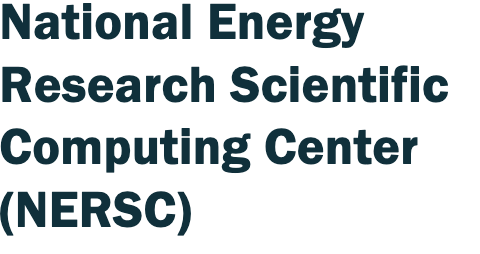 7
Physics Division Research
Research Areas
Major projects
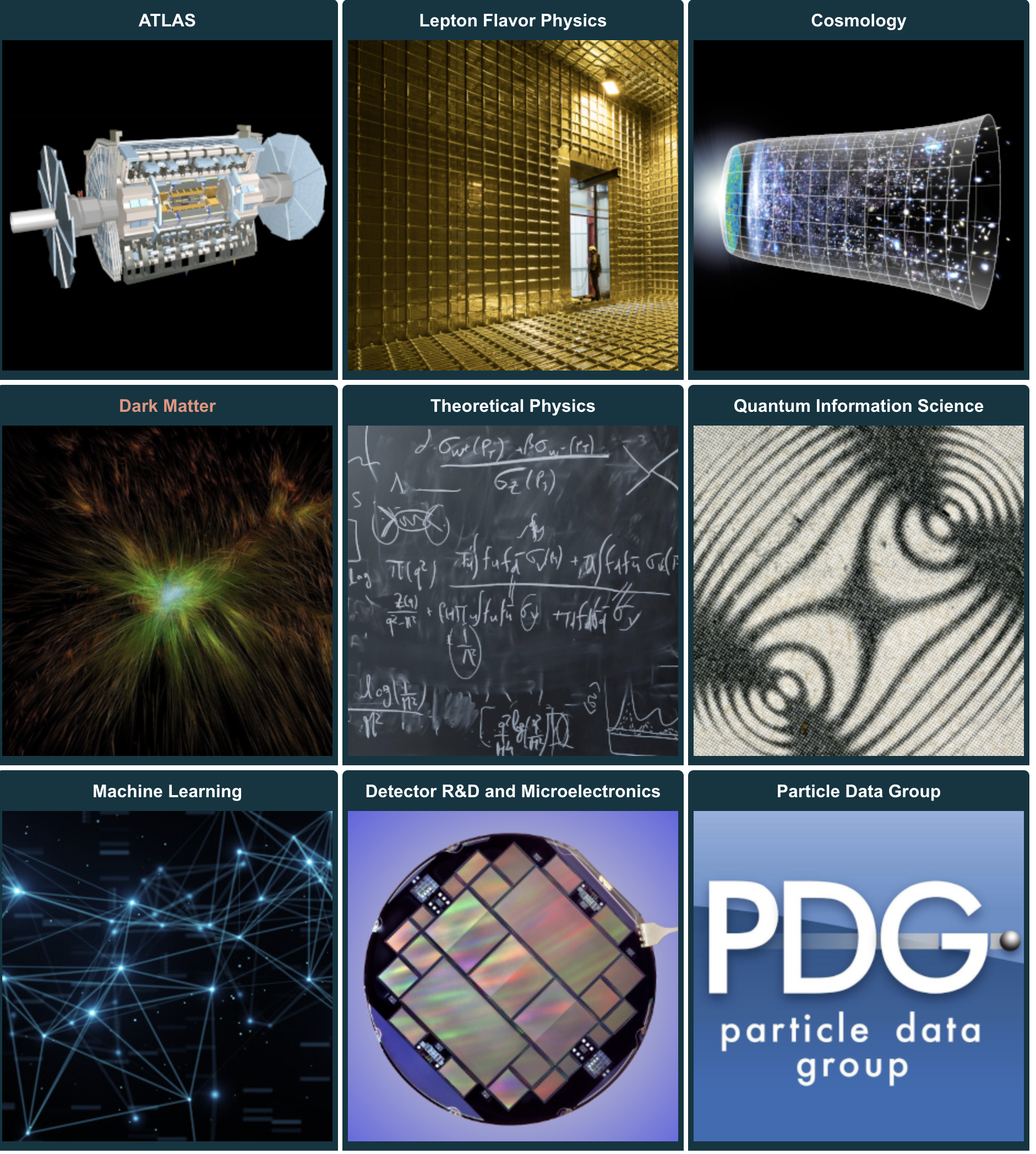 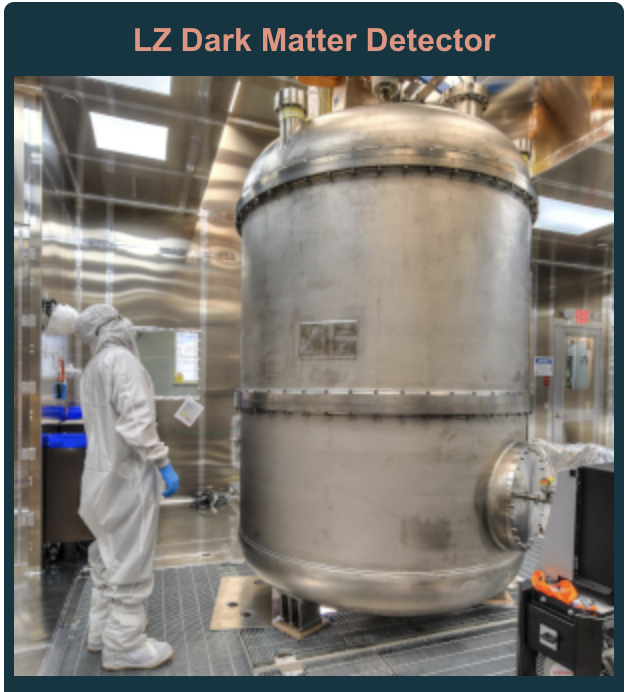 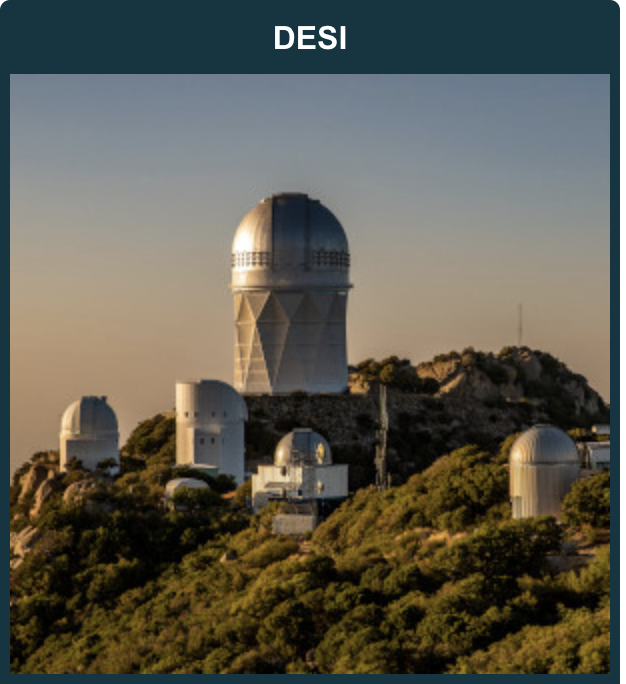 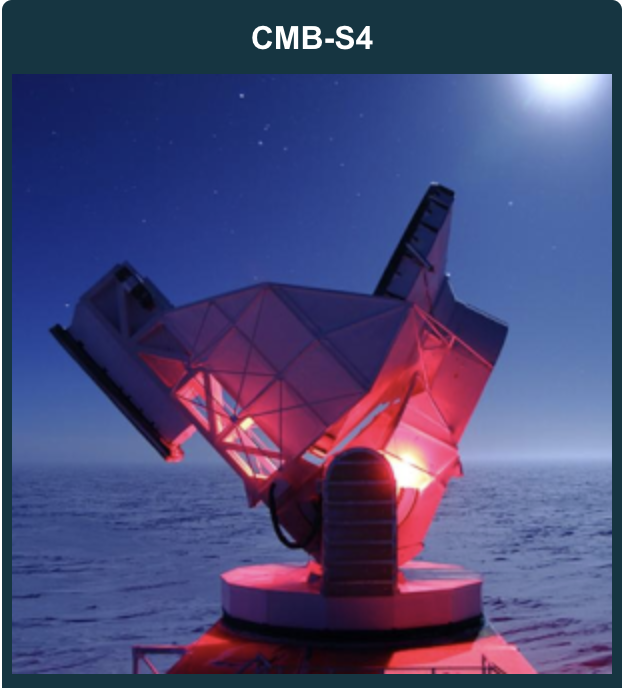 8
Particle Physics and Cosmology
Current Research
What is Dark Matter? 
What is Dark Energy?
What can we learn about the Early Universe?
What are the properties of elementary particles?
Testing the Standard Model at the CERN LHC and looking for new physics
Studying the properties of neutrinos
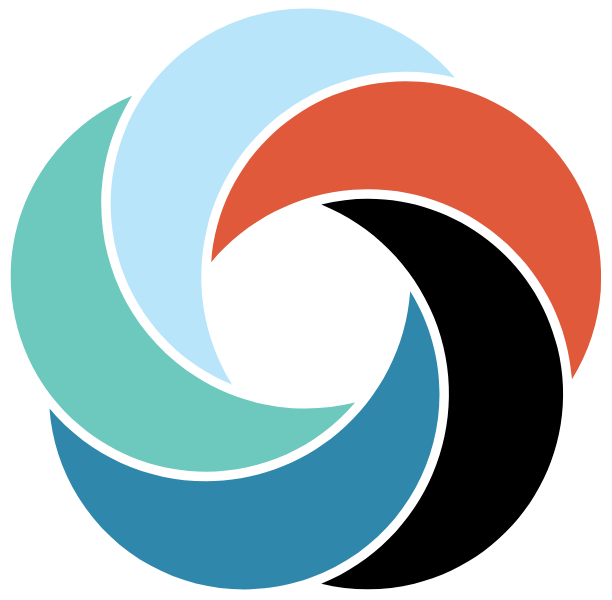 9
Enjoy Learning about the Universe!
10